Stark Raving OYAN
Book Rave and Graphic Rave Revealed

With
Sonja Somerville, Salem Public LibraryTraci Glass, Eugene Public LibraryIan Duncanson, Beaverton City Library
Sonja – Uniquely Heroic
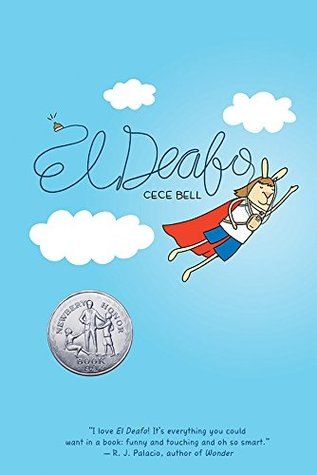 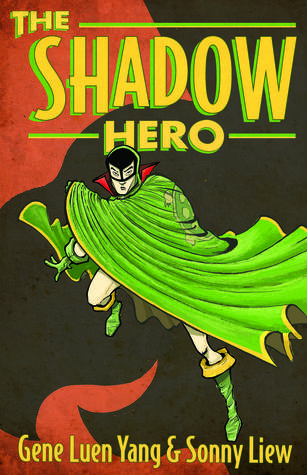 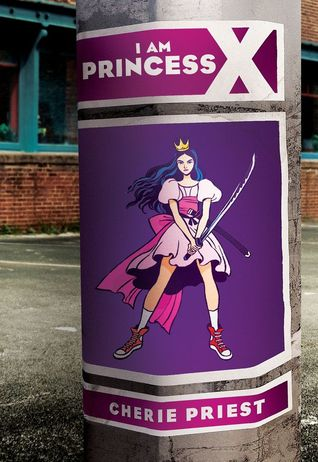 Ian – Oddly Connected
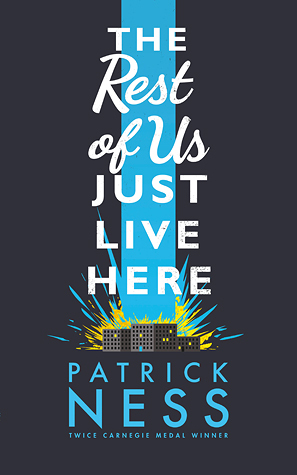 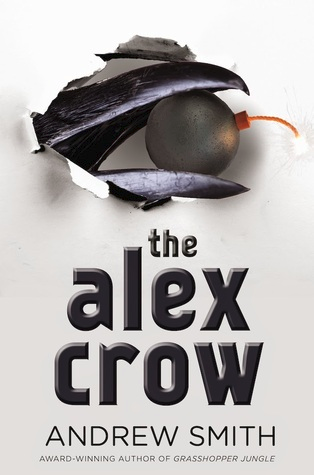 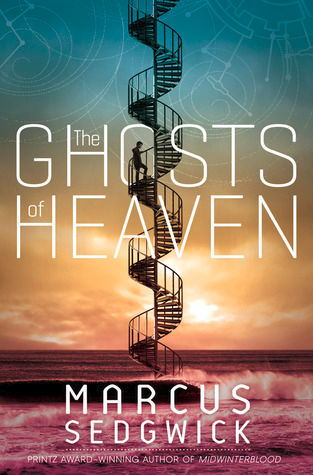 Traci – Rooted in History
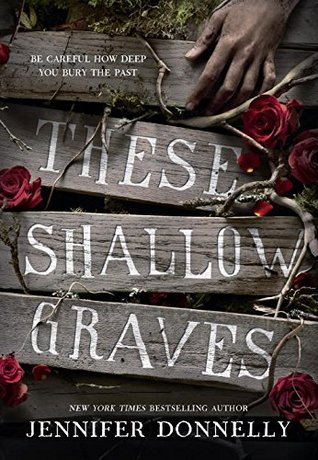 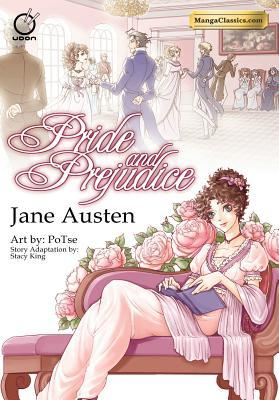 Sonja – Again with the History
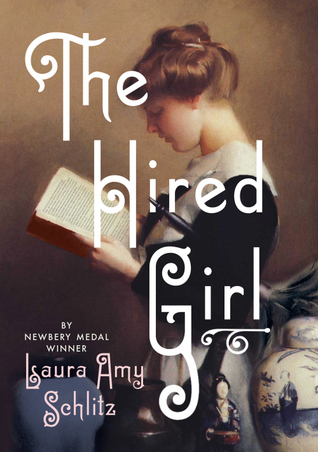 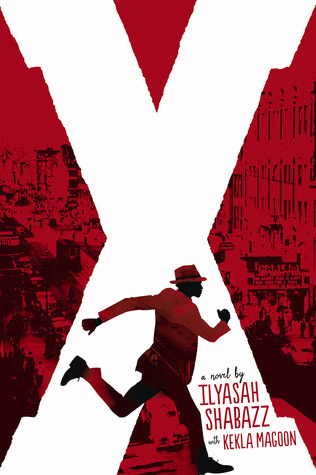 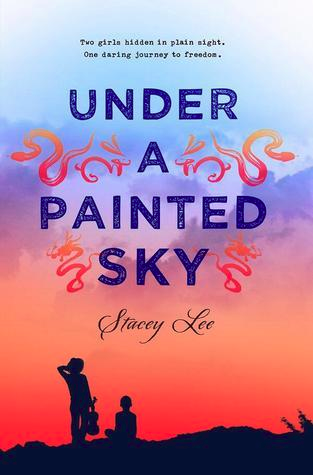 Ian – Little More History
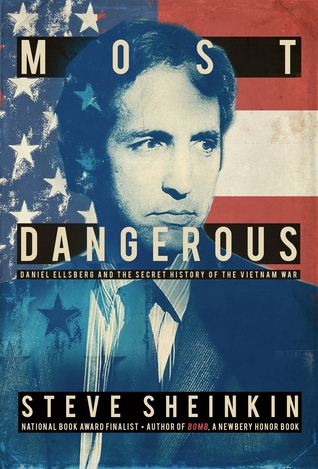 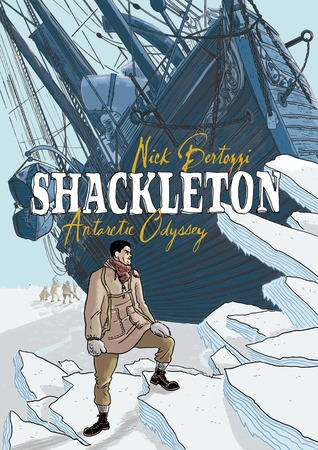 Traci – Trouble on the Home Front
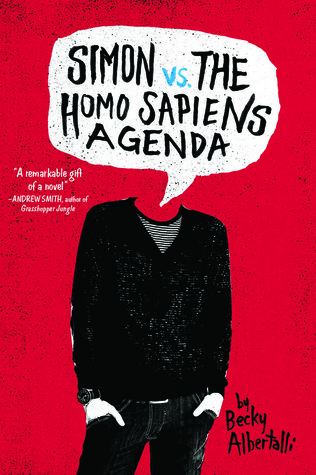 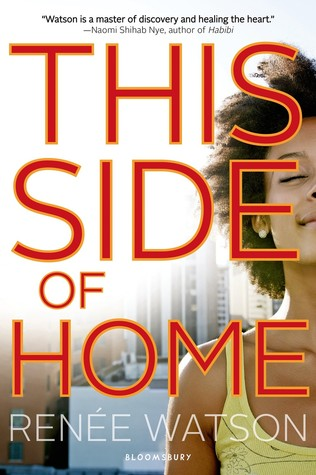 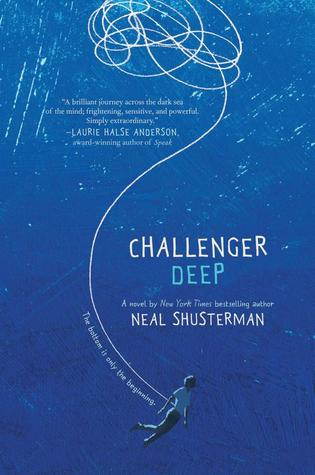 Sonja – Misguided Loyalties
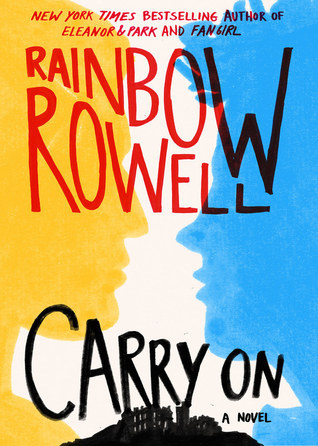 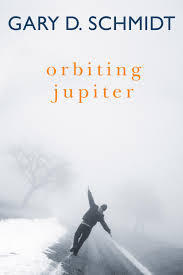 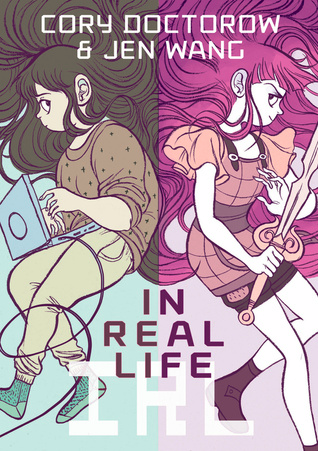 Ian – Graphic Thrills
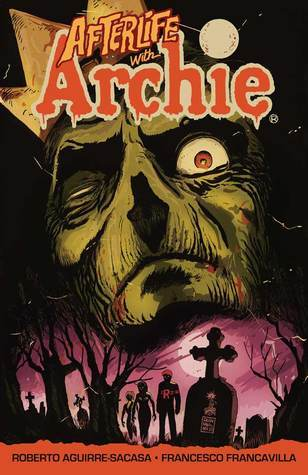 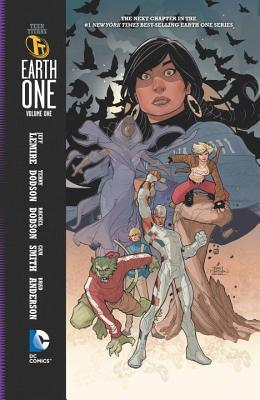 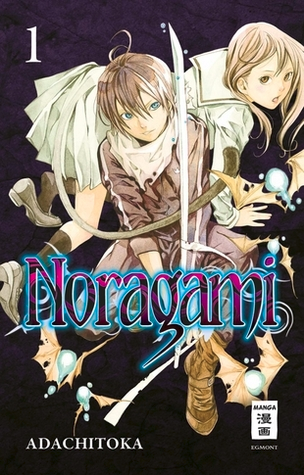 Traci – More Graphic Thrills
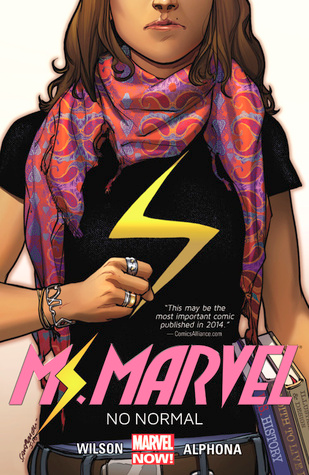 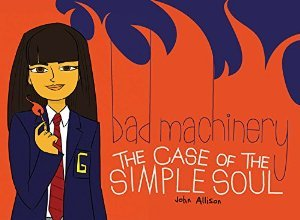 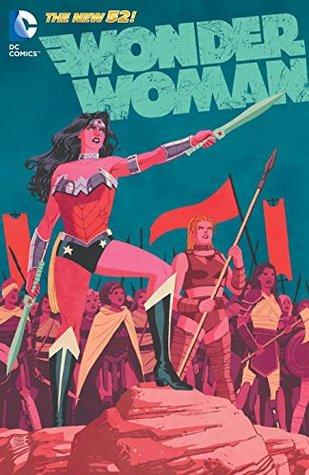 Sonja – Inspiring Reality
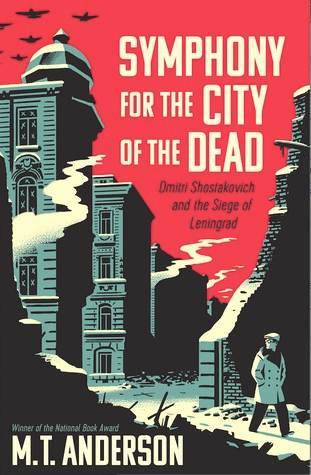 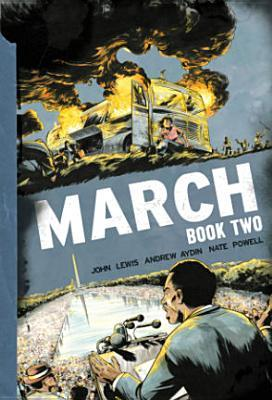 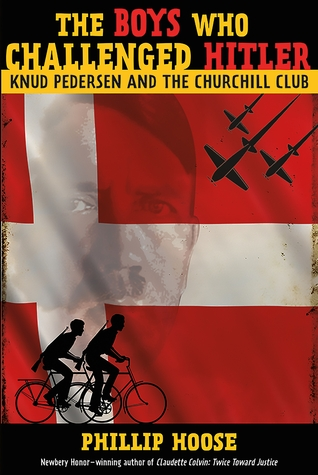 Ian – Tough Situations
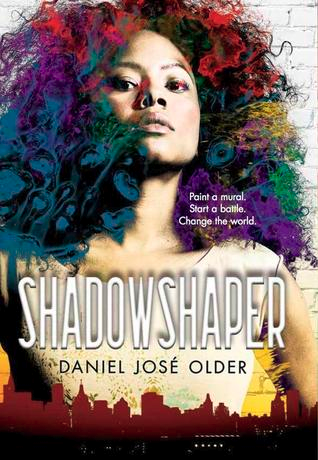 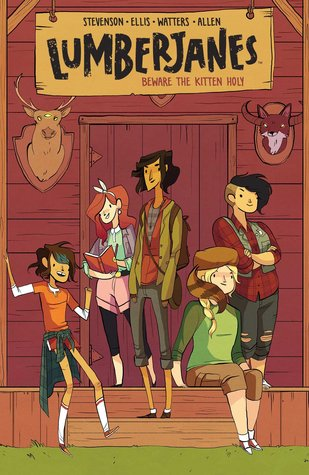 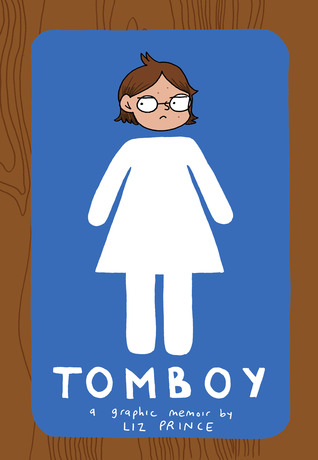 Traci – Supernatural Vibes
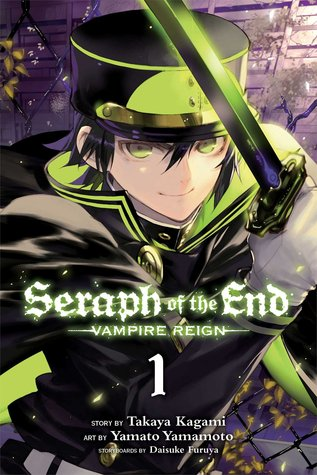 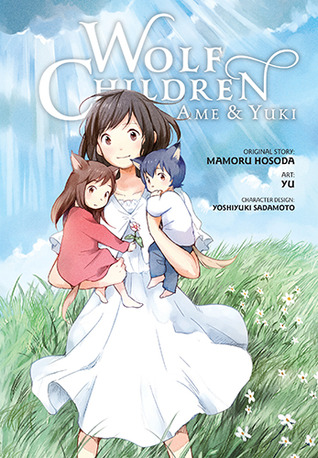 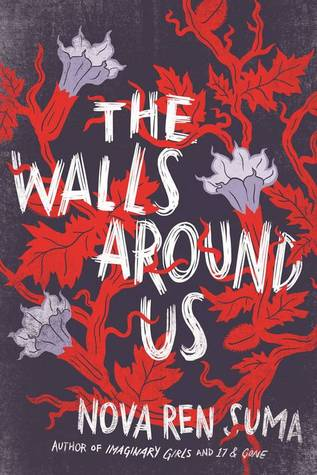 Sonja – Deeply Creepy
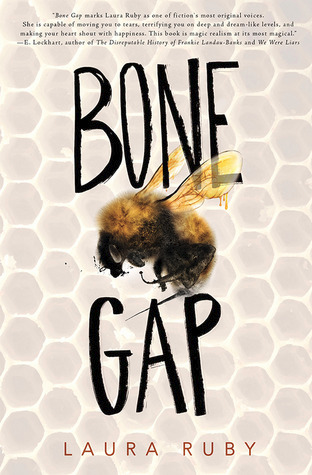 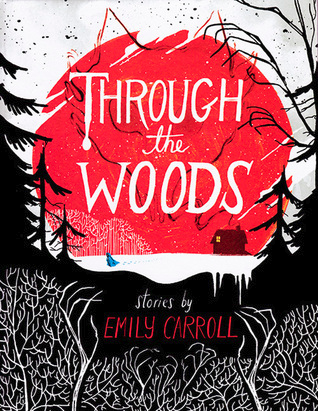 Ian – Girls Figure it Out
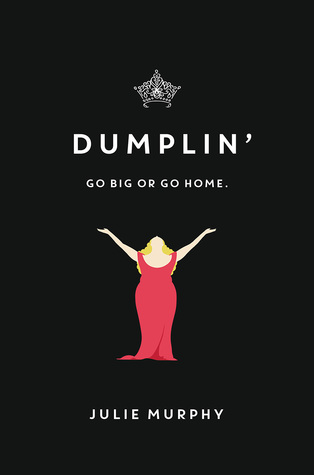 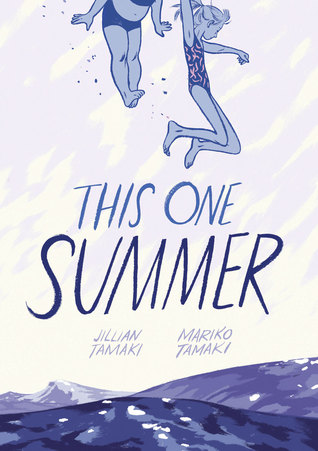 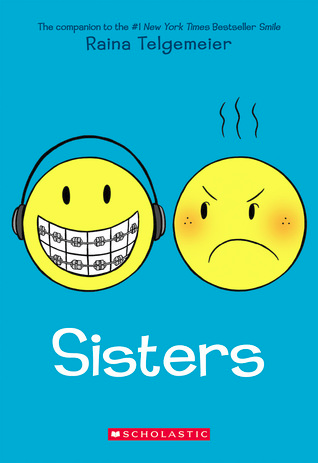 Traci – Overcoming Challenges
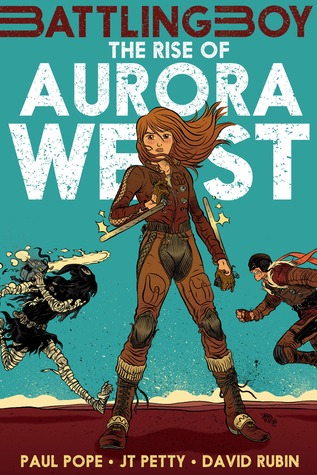 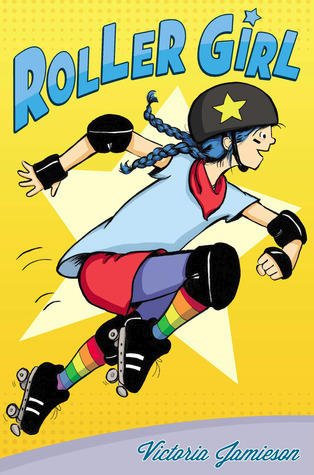 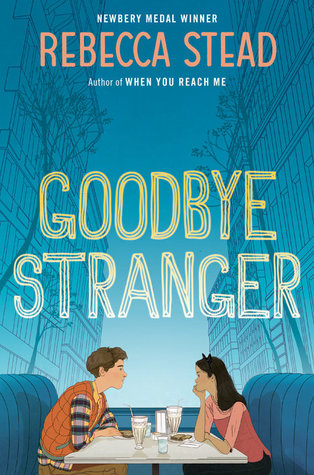 And now ….
The Even-More Super-Secret Ravers Choice Selections
of
Recently DiscoveredBooks that Blew Our Minds!
Sonja – Hot Stuff
February 2016
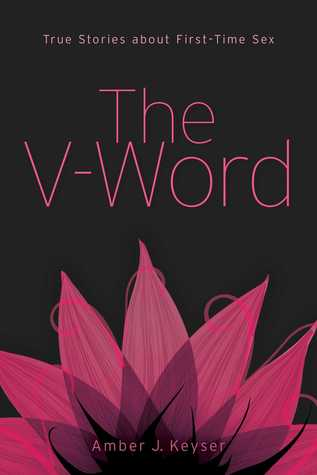 March 2016
March 2016
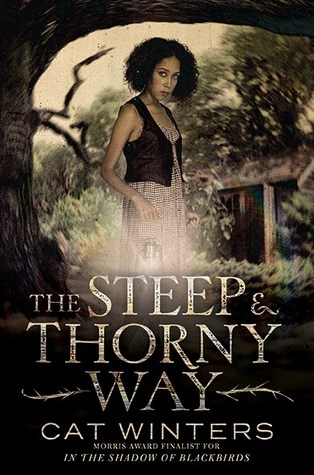 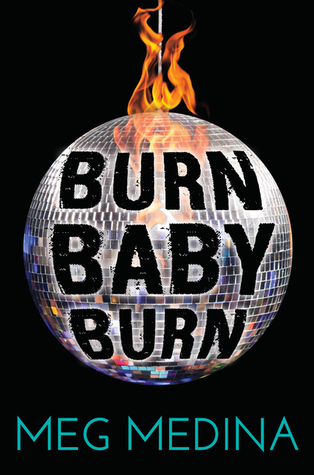 Ian – From Dark to Light
January 2016
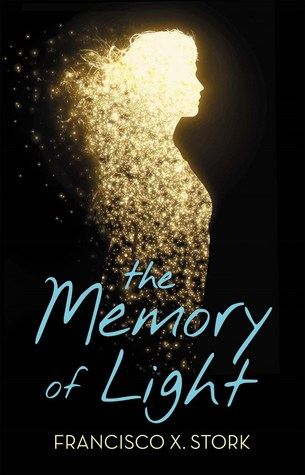 January 2016
February 2016
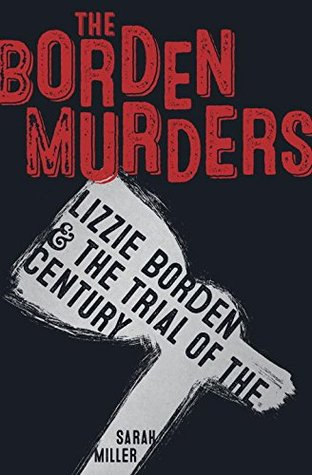 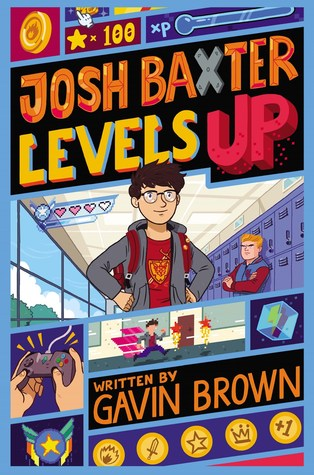 Traci – Extreme Circumstances
February 2016
April 2016
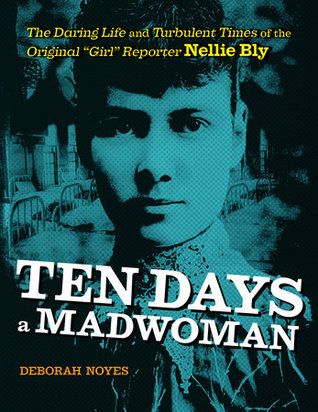 October 2016
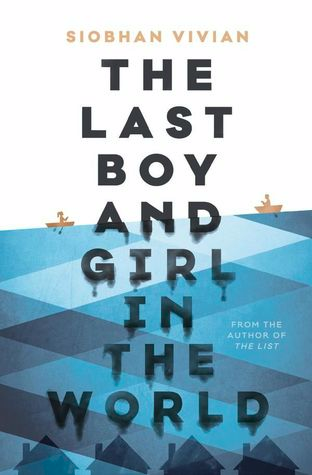 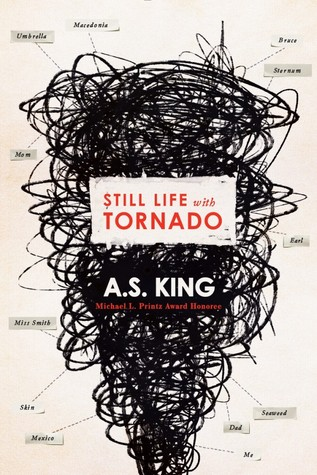